LC1 : Séparation, purification et contrôle de pureté.
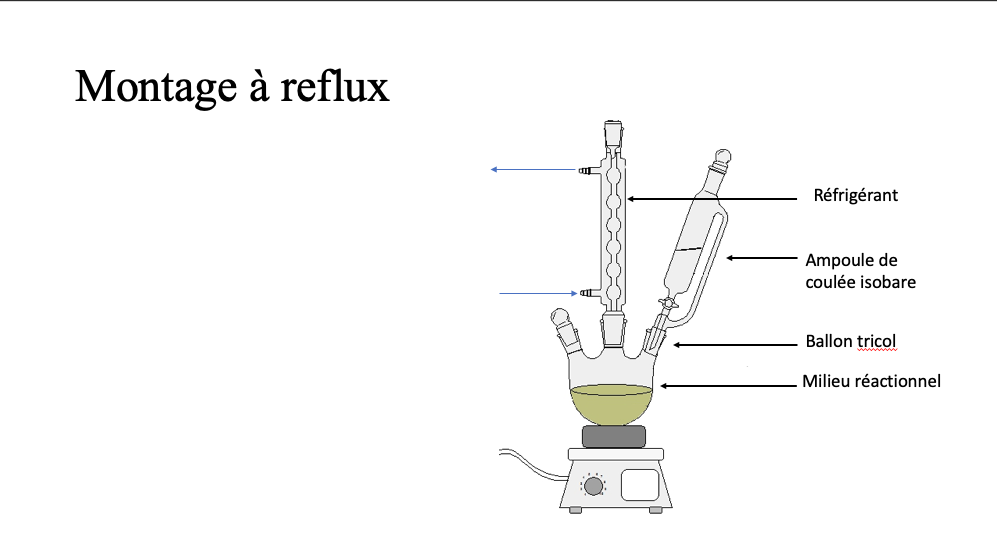 I) Synthèse du paracétamol
I) Synthèse du paracétamol
Montage à reflux
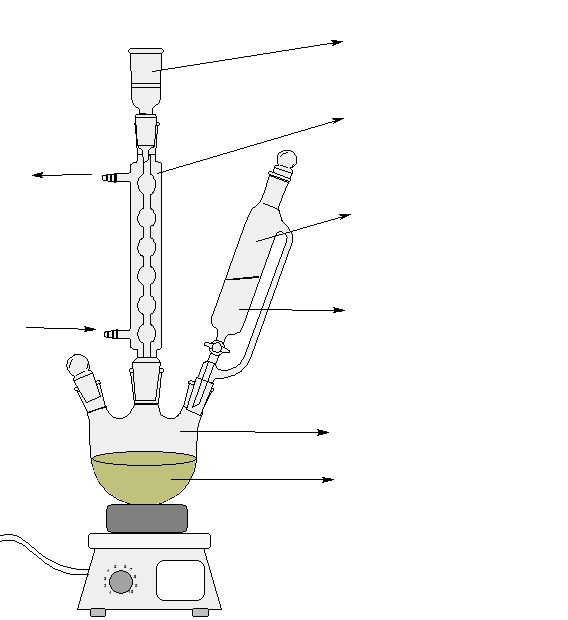 Réfrigérant
Réfrigérant
Anhydride acétique
Ampoule de coulée isobare
Milieu réactionnel
Ballon tricol
2,75 g paraminophénol
2,5 mL acide éthanoïque
25 mL eau
I) Synthèse du paracétamol
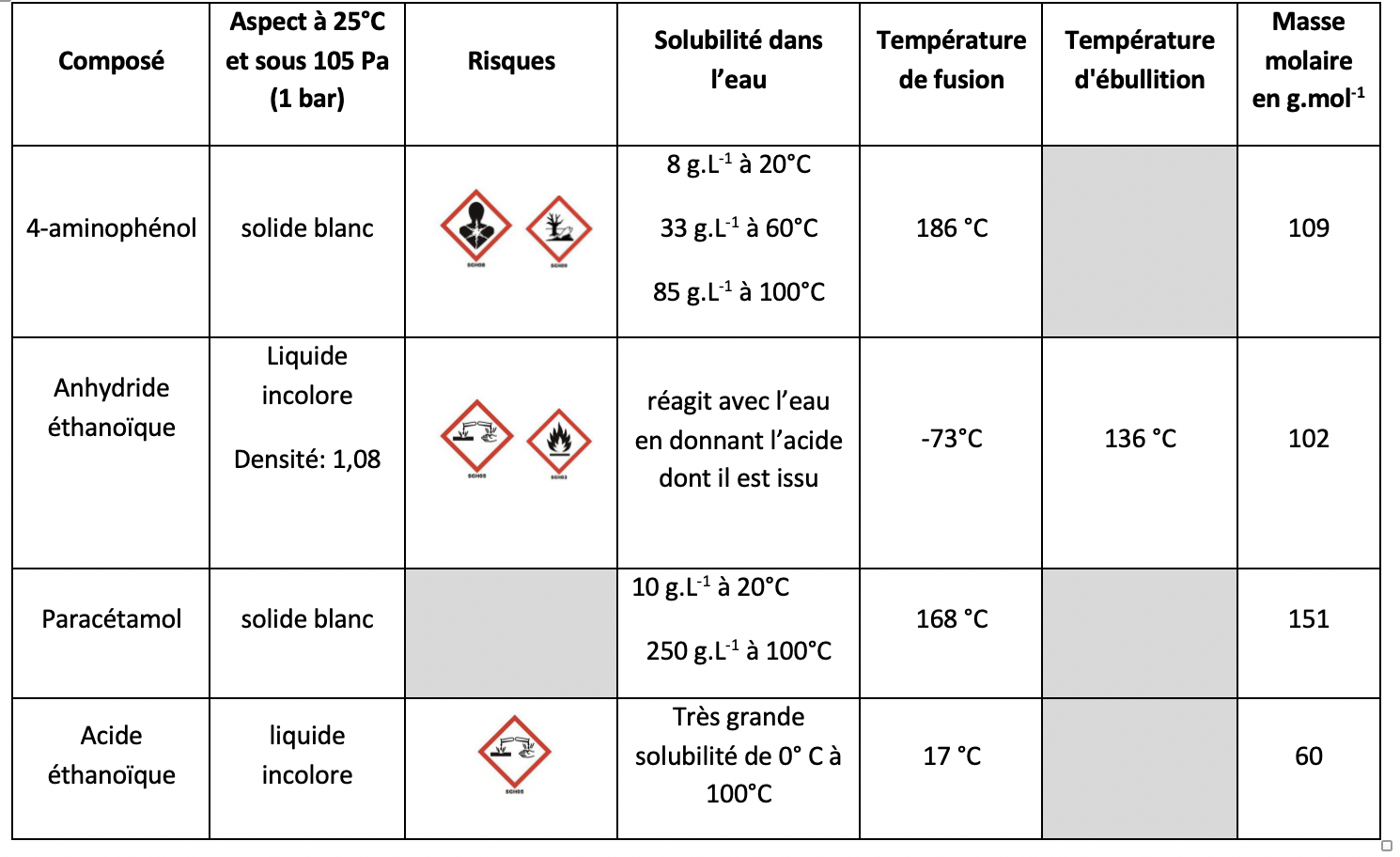 I) Synthèse du paracétamol
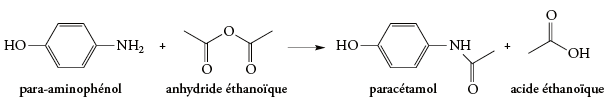 I) Synthèse du paracétamol
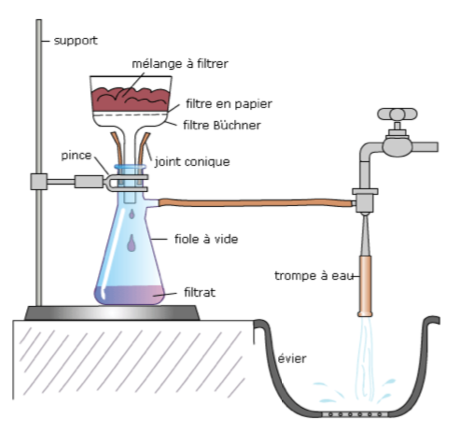 Séparation solide-liquide:EssorageFiltration sur Büchner
I) Synthèse du paracétamol
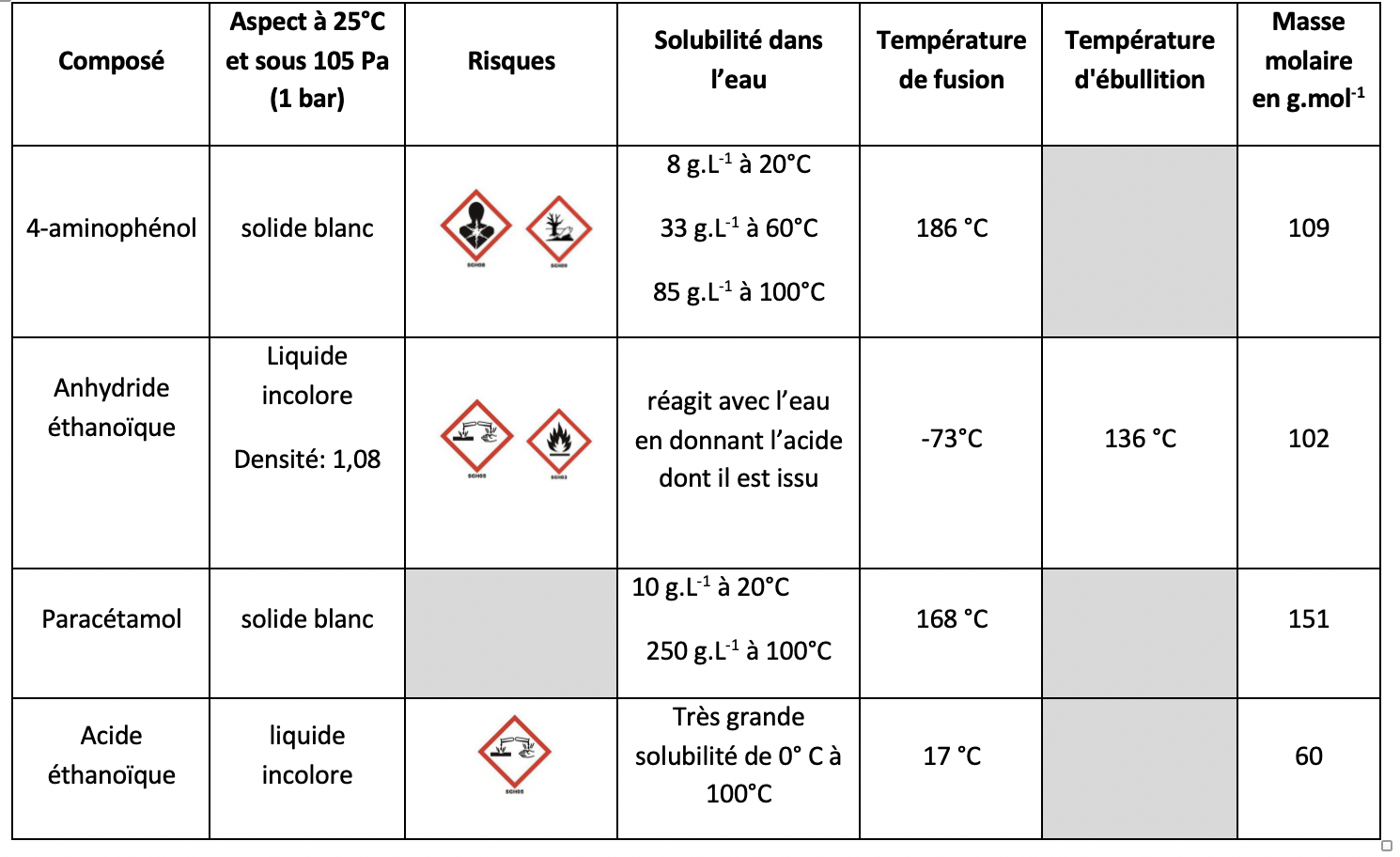 I) Synthèse du paracétamol
Contrôle de pureté d’un solide : Banc Köfler
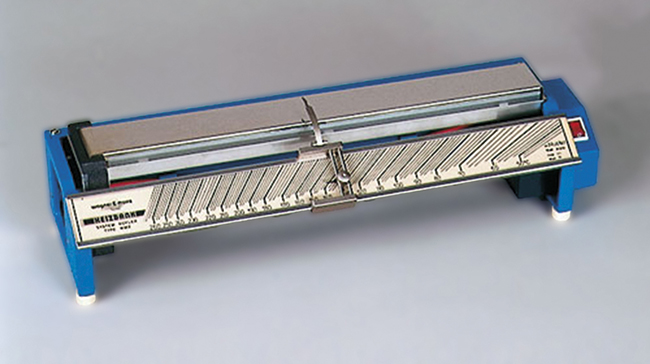 I) Synthèse du paracétamol
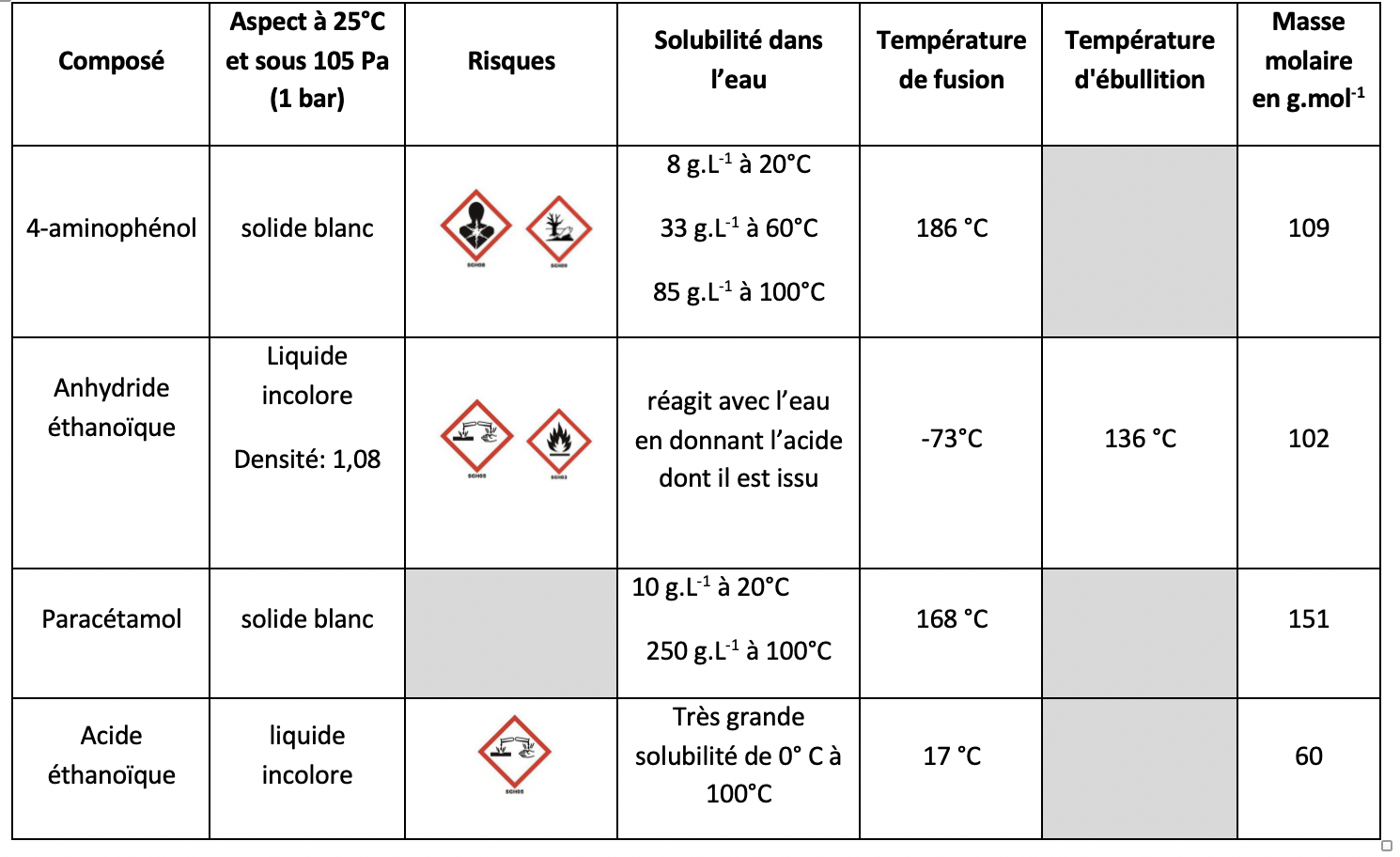 II) Synthèse de l’acétate d’isoamyle
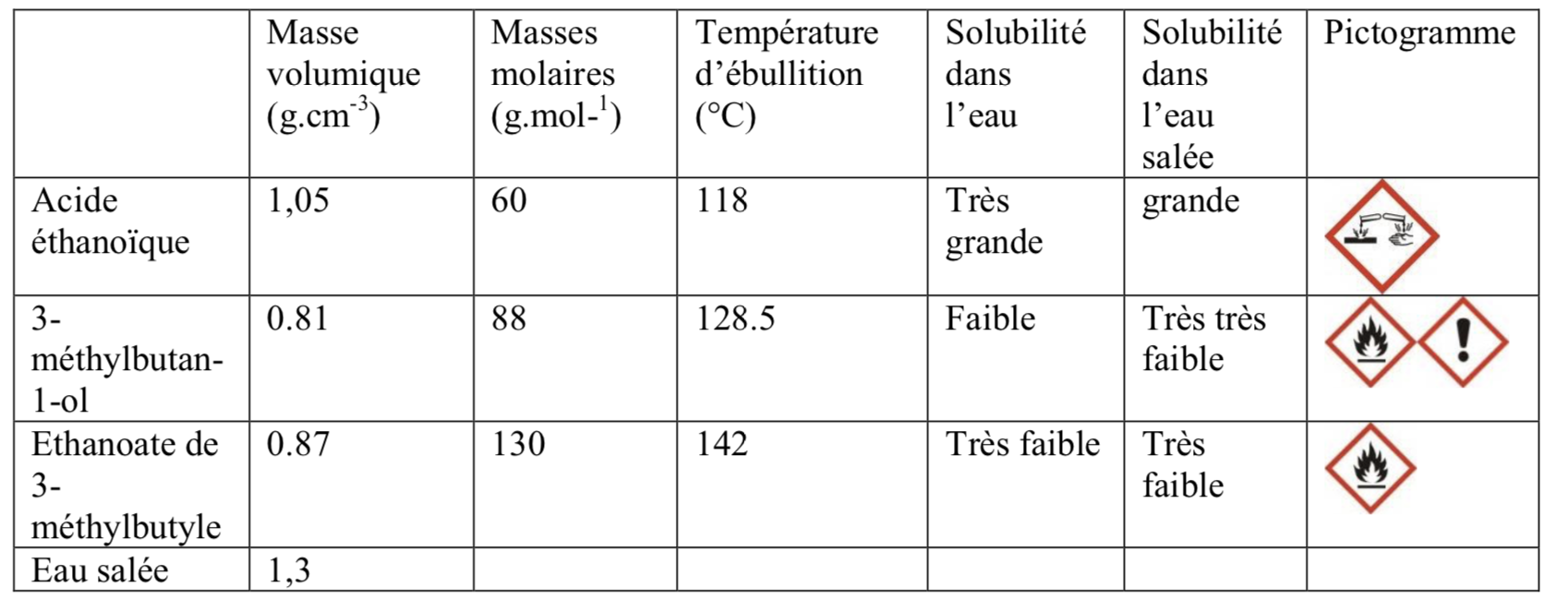 II) Synthèse de l’acétate d’isoamyle
Montage à reflux
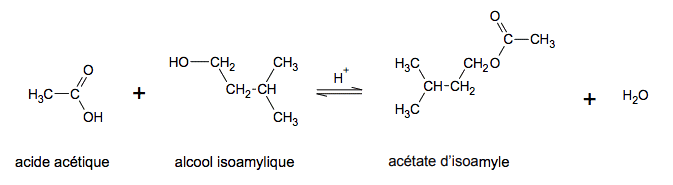 II) Synthèse de l’acétate d’isoamyle
Extraction liquide-liquide : Ampoule à décanter
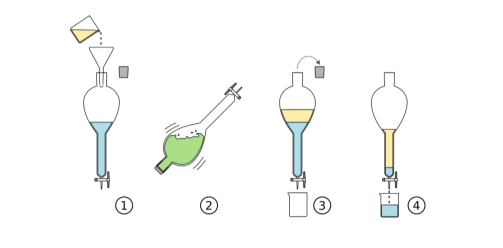 II) Synthèse de l’acétate d’isoamyle
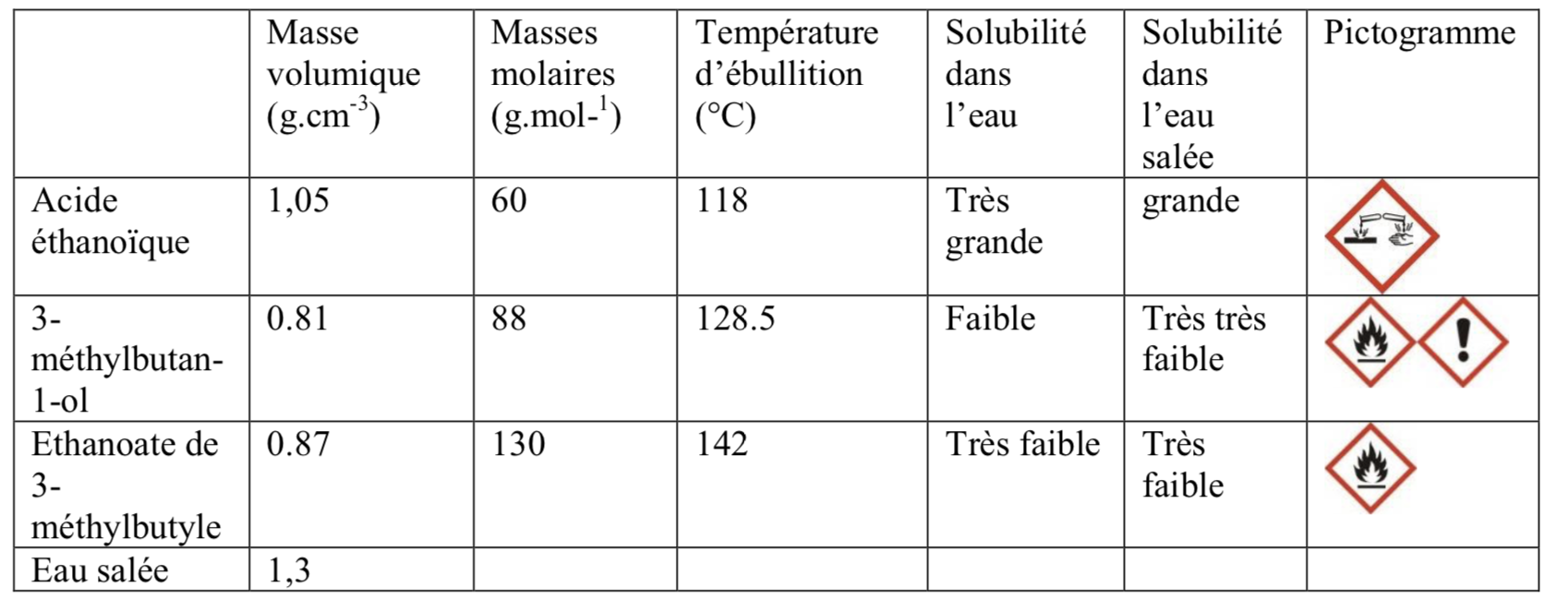 II) Synthèse de l’acétate d’isoamyle
Purification d’un liquide : Distillation
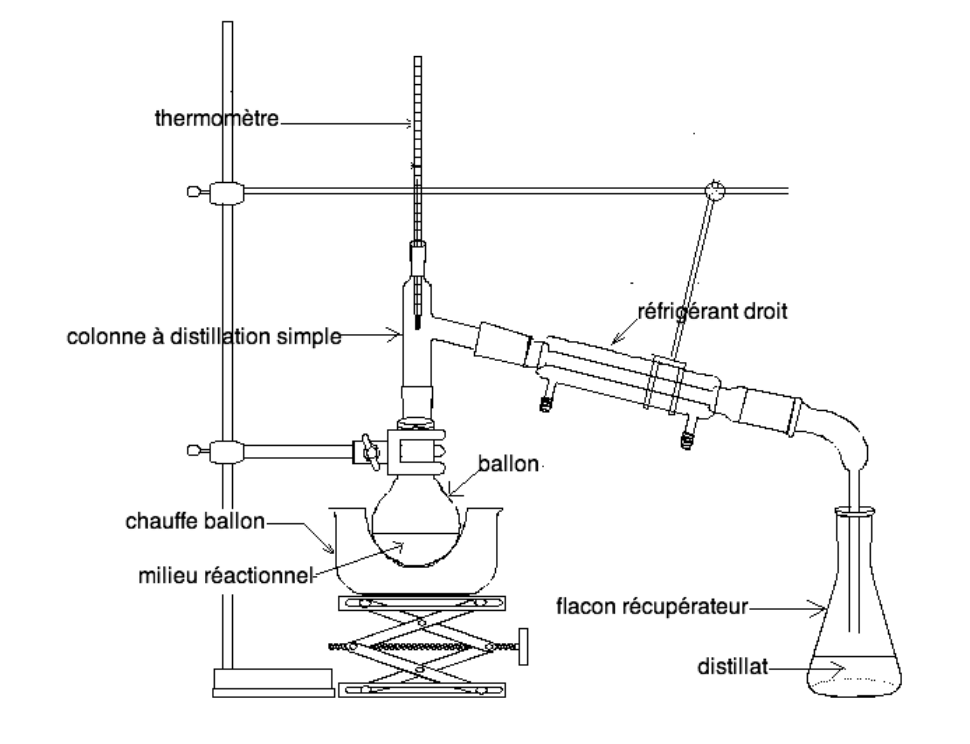 II) Synthèse de l’acétate d’isoamyle
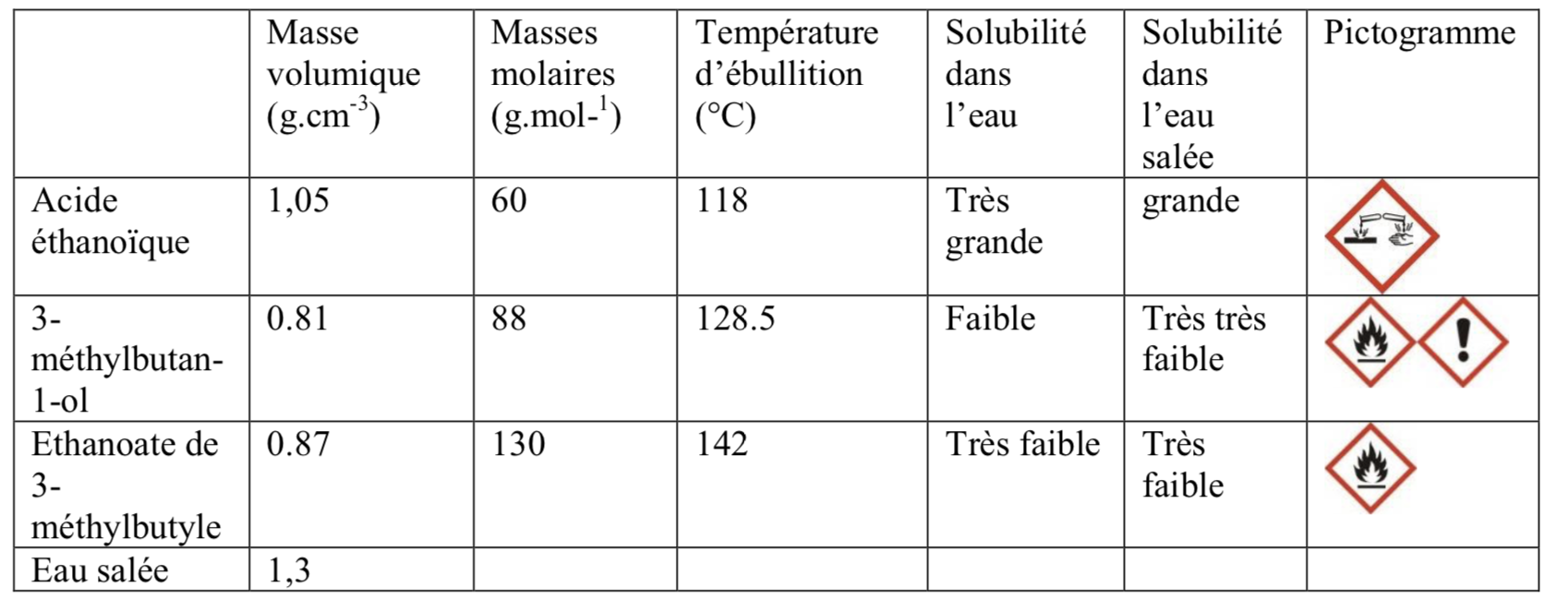 II) Synthèse de l’acétate d’isoamyle
Contrôle de pureté d’un liquide :Indice de réfraction
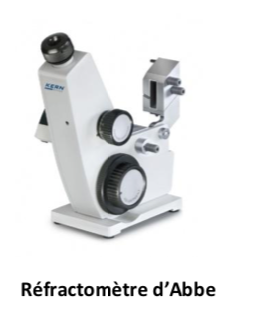 Chromatographie
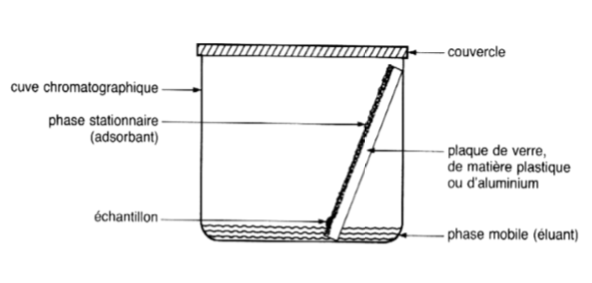 Distillation à l’évaporateur rotatif
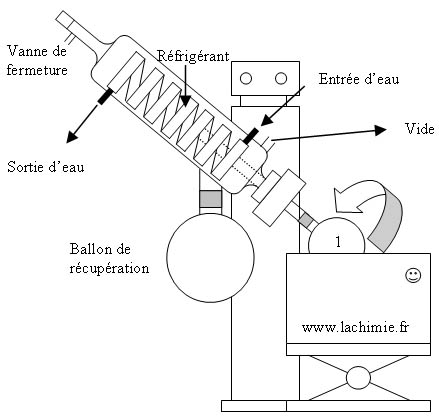 Spectroscopie infra-rouge
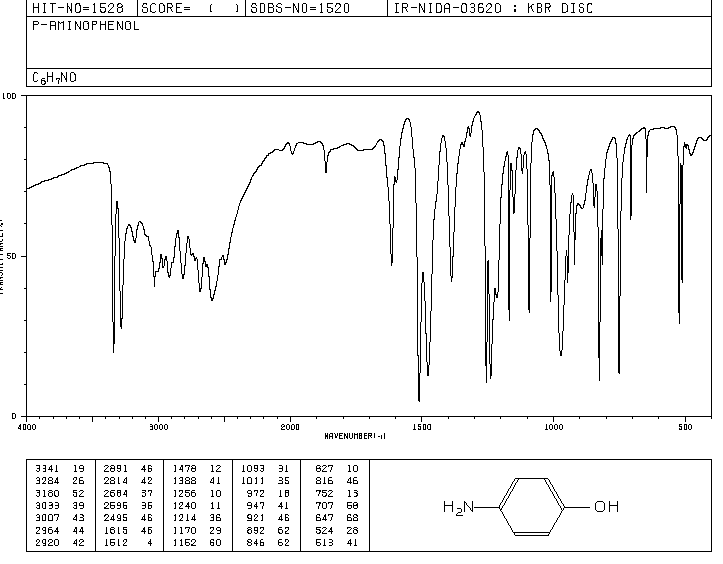 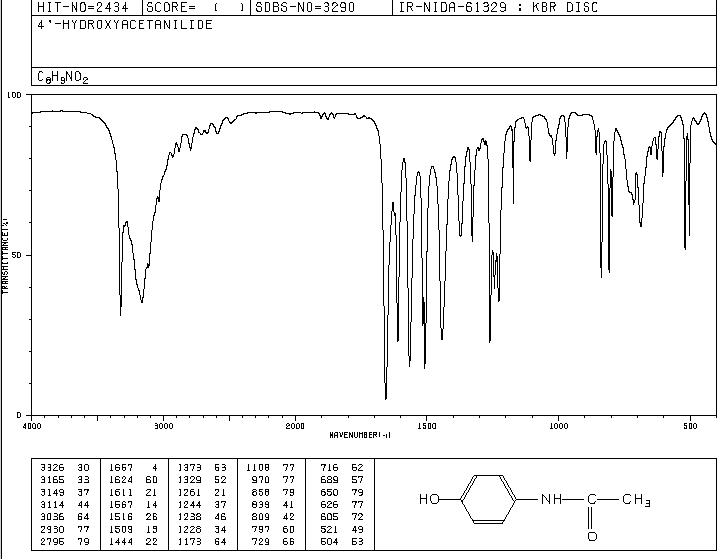 P-aminophénol
paracétamol